Fig. 1. Reference standard dose-response of H. virescens larvae feeding on diet mixed with soil samples spiked with ...
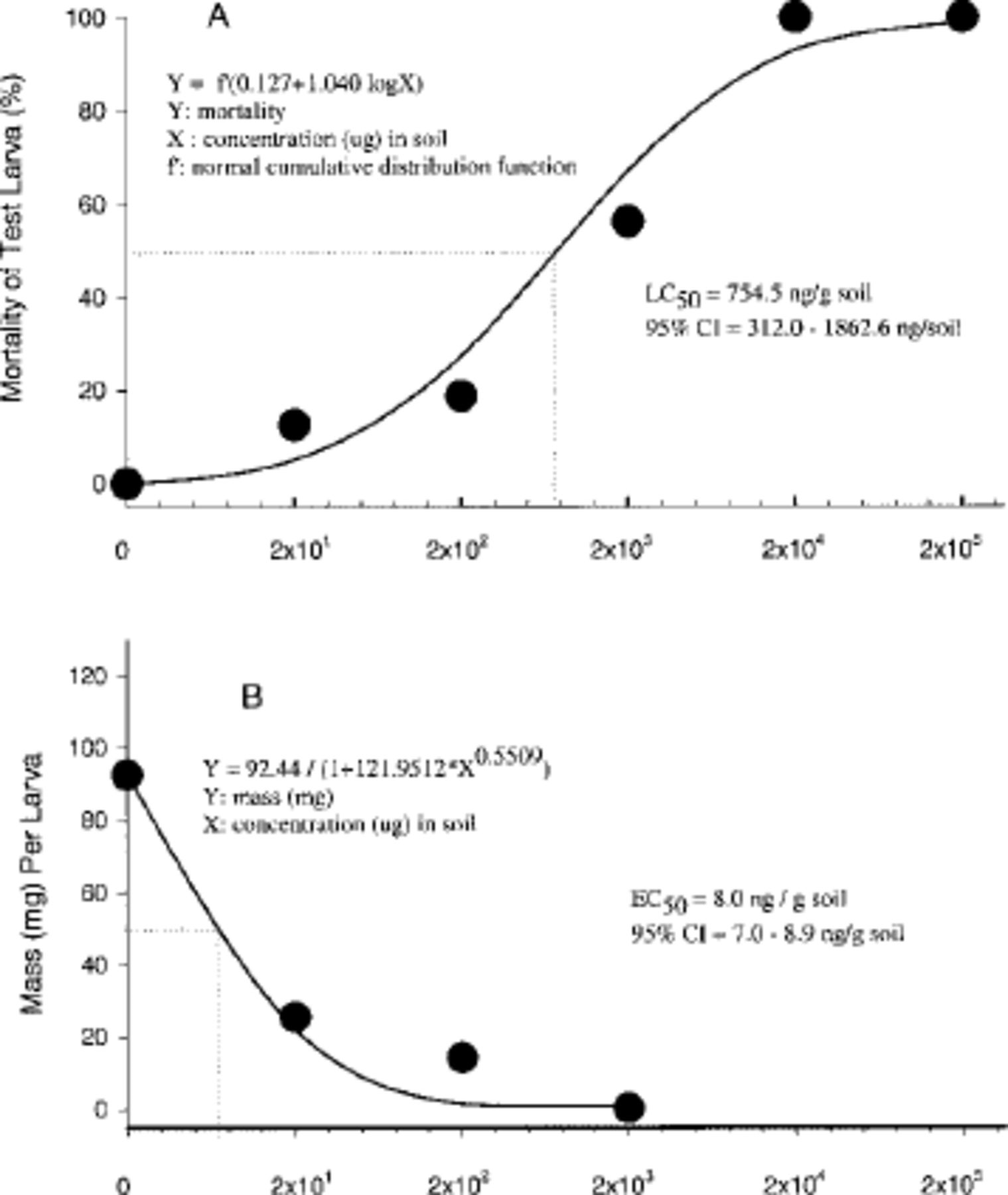 Environ Entomol, Volume 31, Issue 1, 1 February 2002, Pages 30–36, https://doi.org/10.1603/0046-225X-31.1.30
The content of this slide may be subject to copyright: please see the slide notes for details.
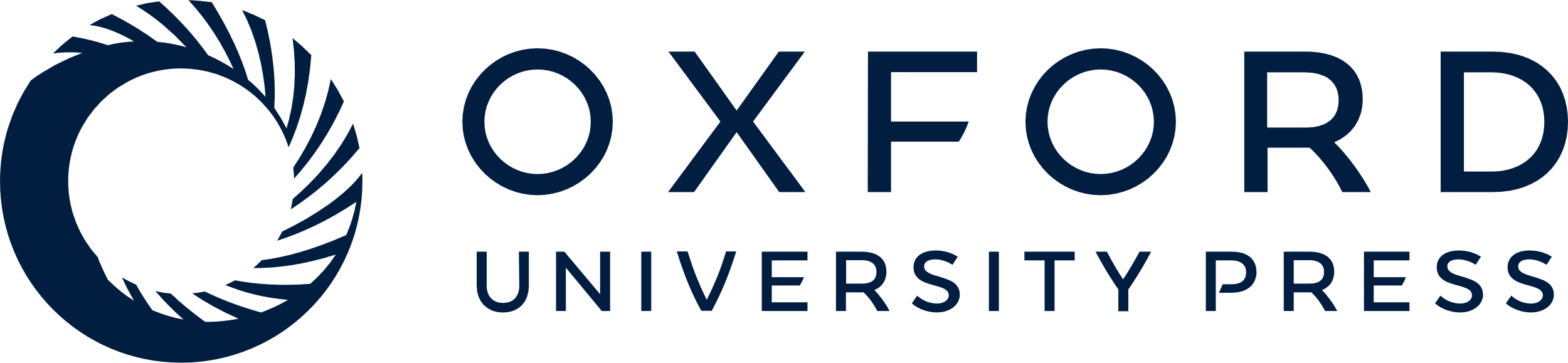 [Speaker Notes: Fig. 1. Reference standard dose-response of H. virescens larvae feeding on diet mixed with soil samples spiked with known doses (2 × 101, 2 × 102, 2 × 103, 2 × 104, and 2 × 105 ng) of pure CrylAc protein per gram soil. (A) Dose-response for larval survival, and (B) dose-response for larval mass (mg).


Unless provided in the caption above, the following copyright applies to the content of this slide: © 2002 Entomological Society of AmericaThis is an Open Access article distributed under the terms of the Creative Commons Attribution Non-Commercial License (http://creativecommons.org/licenses/by-nc/3.0/), which permits non-commercial reuse, distribution, and reproduction in any medium, provided the original work is properly cited. For commercial re-use, please contact journals.permissions@oup.com]
Fig. 2. Response of H. virescens larvae to diet mixed with soil samples collected from within and outside transgenic ...
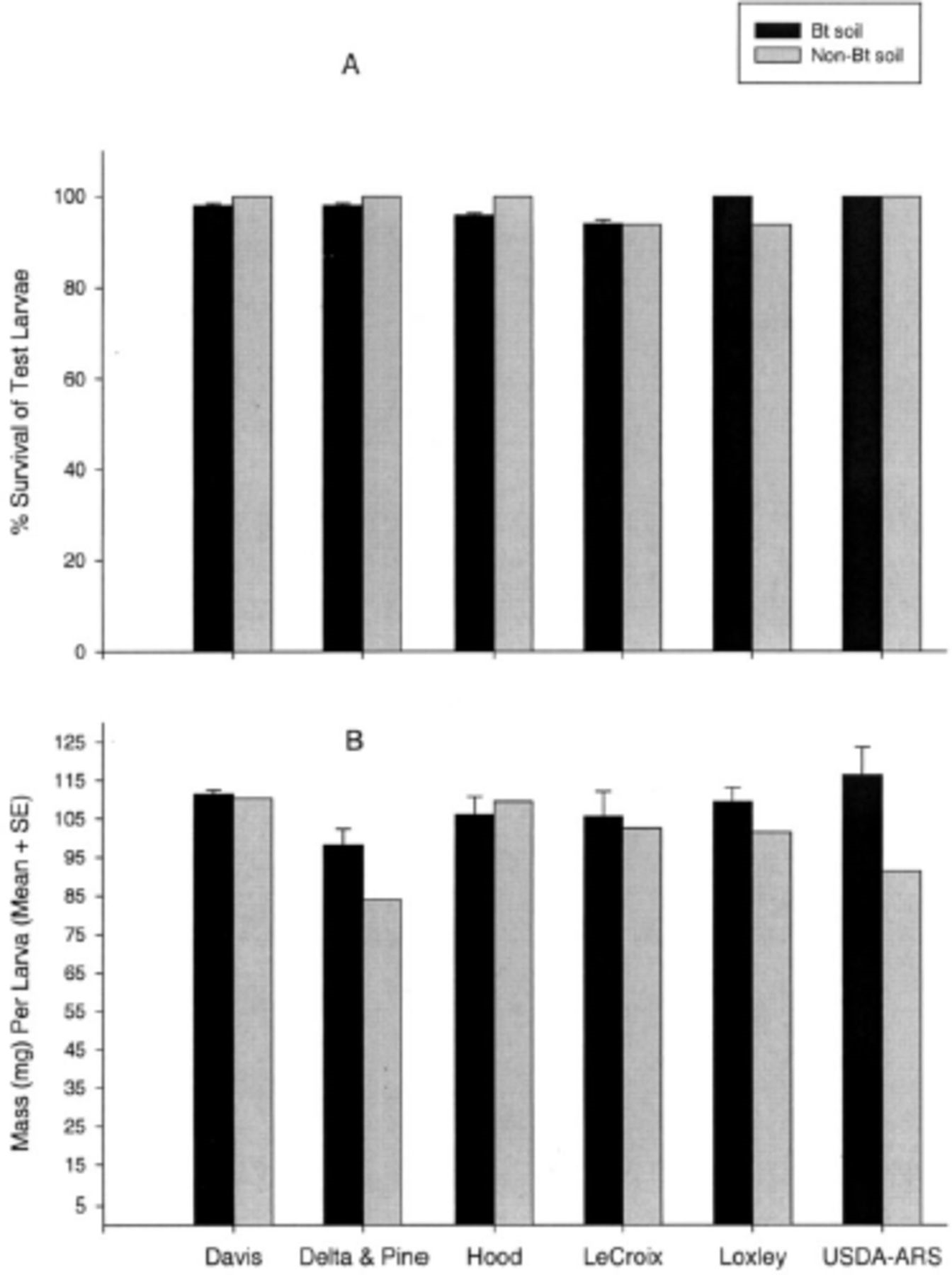 Environ Entomol, Volume 31, Issue 1, 1 February 2002, Pages 30–36, https://doi.org/10.1603/0046-225X-31.1.30
The content of this slide may be subject to copyright: please see the slide notes for details.
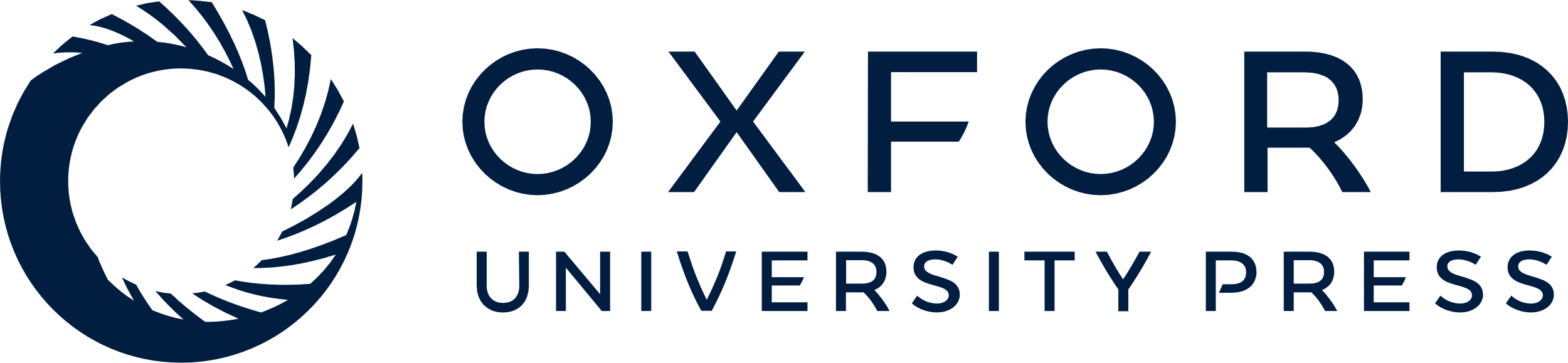 [Speaker Notes: Fig. 2. Response of H. virescens larvae to diet mixed with soil samples collected from within and outside transgenic Bt cotton fields at six different sites. (A) Larval survival, and (B) average mass (mg) of surviving larvae.


Unless provided in the caption above, the following copyright applies to the content of this slide: © 2002 Entomological Society of AmericaThis is an Open Access article distributed under the terms of the Creative Commons Attribution Non-Commercial License (http://creativecommons.org/licenses/by-nc/3.0/), which permits non-commercial reuse, distribution, and reproduction in any medium, provided the original work is properly cited. For commercial re-use, please contact journals.permissions@oup.com]